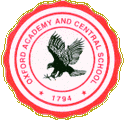 SEARCHING FOR CAREERS AND COLLEGES
USING CAREER CONNECTIONSWWW.GUIDANCEDIRECT.COM
STEP 1: CREATE AN ACCOUNT
WWW.GUIDANCEDIRECT.COM 
SCHOOL ID: 6329410
SCHOOL PASSWORD: O36S7907
CREATE AN ACCOUNT
FILL IN INFORMATION AND REMEMBER YOU USERNAME AND PASSWORD
LOGIN
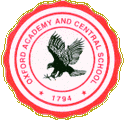 STEP 2: INTEREST PROFILER
WWW.GUIDANCEDIRECT.COM 
Answer 180 questions (can stop after 90 but better with all)
Will give you your personality code
Based on Holland’s Theory of Personality
REASIC (Realistic, Enterprising, Artistic, Social, Investigative, Conventional)
Not 100% valid assessment
Connects your 3 letter code to careers, college majors and colleges
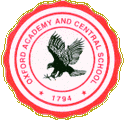 Next steps: resume writer
WWW.GUIDANCEDIRECT.COM
You can use guidance direct career connections to create a simple resume
In order to do this, click on “Resume Writer”
Click on “Create or Edit”
Fill in required fields then “Save and Continue” 
Upon completion you will be able to print a resume
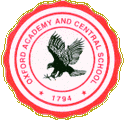 Next steps: careerS
WWW.GUIDANCEDIRECT.COM
Search CAREERS of interest:
From previous “interest profiler” results or
Using “advanced search” to fill out your interests, values, skills etc. to come up with new careers or
Using “quick search” if looking for a specific occupation…name must match exactly!
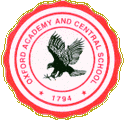 Next steps: colleges
WWW.GUIDANCEDIRECT.COM
Search COLLEGES of interest:
From previous “interest profiler” results or
Using “advanced search” to fill out what you are looking for in a college: location, major, cost, sports etc. to search for colleges of interest or
Using “quick search” if looking for a specific college you have heard about…name must match exactly!
Next steps: scholarship search
WWW.GUIDANCEDIRECT.COM
Online searches are one way to find scholarships
Guidance Direct has its own scholarship search engine
 Click on “Scholarship Search”
Click on “Advanced scholarship search” or “Quick Search” if you know the name of a scholarship you are looking for
For “Advanced scholarship search” complete information          (if looking for a very specific scholarship just                                  select that information alone)
“Template search” looks for specific NYS                                     scholarships
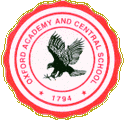 Next steps: career portfolio
WWW.GUIDANCEDIRECT.COM
 Results from:
Previous “interest profiler” saved results and
Previous “career” saved results and
Previous “colleges” saved results and
Previous “scholarship” saved results and
Previously saved resume
All become part of your career portfolio
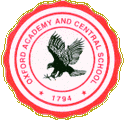